Использование результатов независимых оценочных процедур в повышении качества образования в школе
О. Е. Позднякова,директор Муниципального бюджетного общеобразовательного учреждения – лицея № 18 города Орла
Повышение качества образования
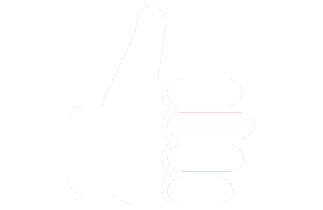 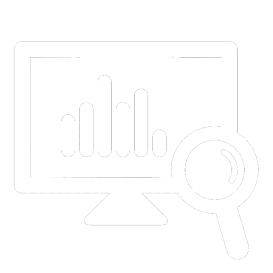 Совершенствование ВСОКО на основе РСОКО, ОСОКО и международных тенденций ОКО
Действия, меры
Повышение объективности оценки образовательных результатов. 
Совершенствование методической работы.
Реализация адресных программ помощи
Анализ
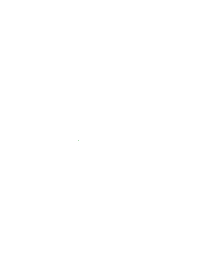 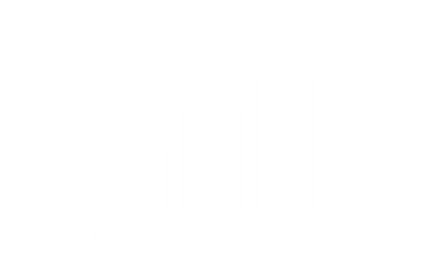 Оценка
Комплексныйподход
Образовательный аудит как форма методической поддержки
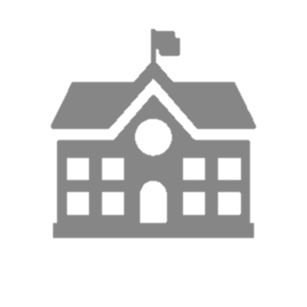 Объекты аудита: школы, 
показывающие
 низкие или необъективные
 результаты
Разработка рекомендаций, курсов, оказание методической помощи
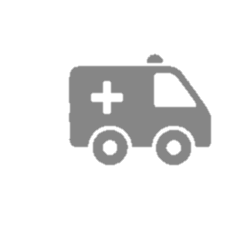 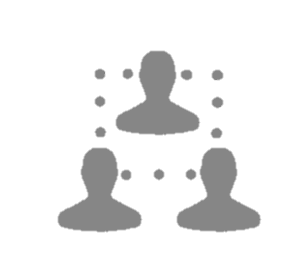 Аудиторы: сотрудники ОРЦОКО,
 ИРО, директора школ 
и их заместители
Оказание адресной 
поддержки ОО
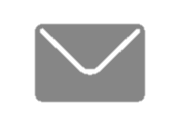 Организация 
и улучшение
 сетевого
 взаимодействия
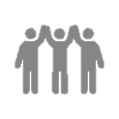 Модуль «Оценка качества образования» – инструмент оценки качества подготовки обучающихся и анализа результатов
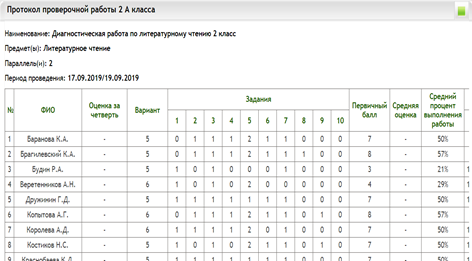 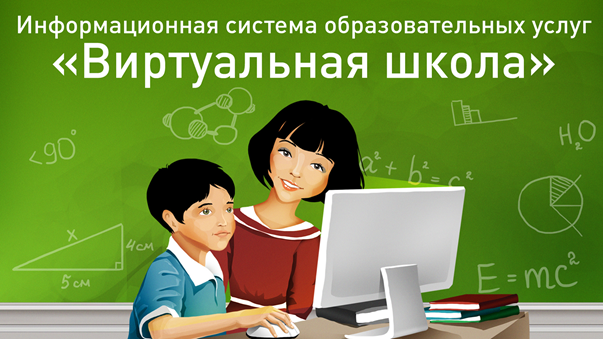 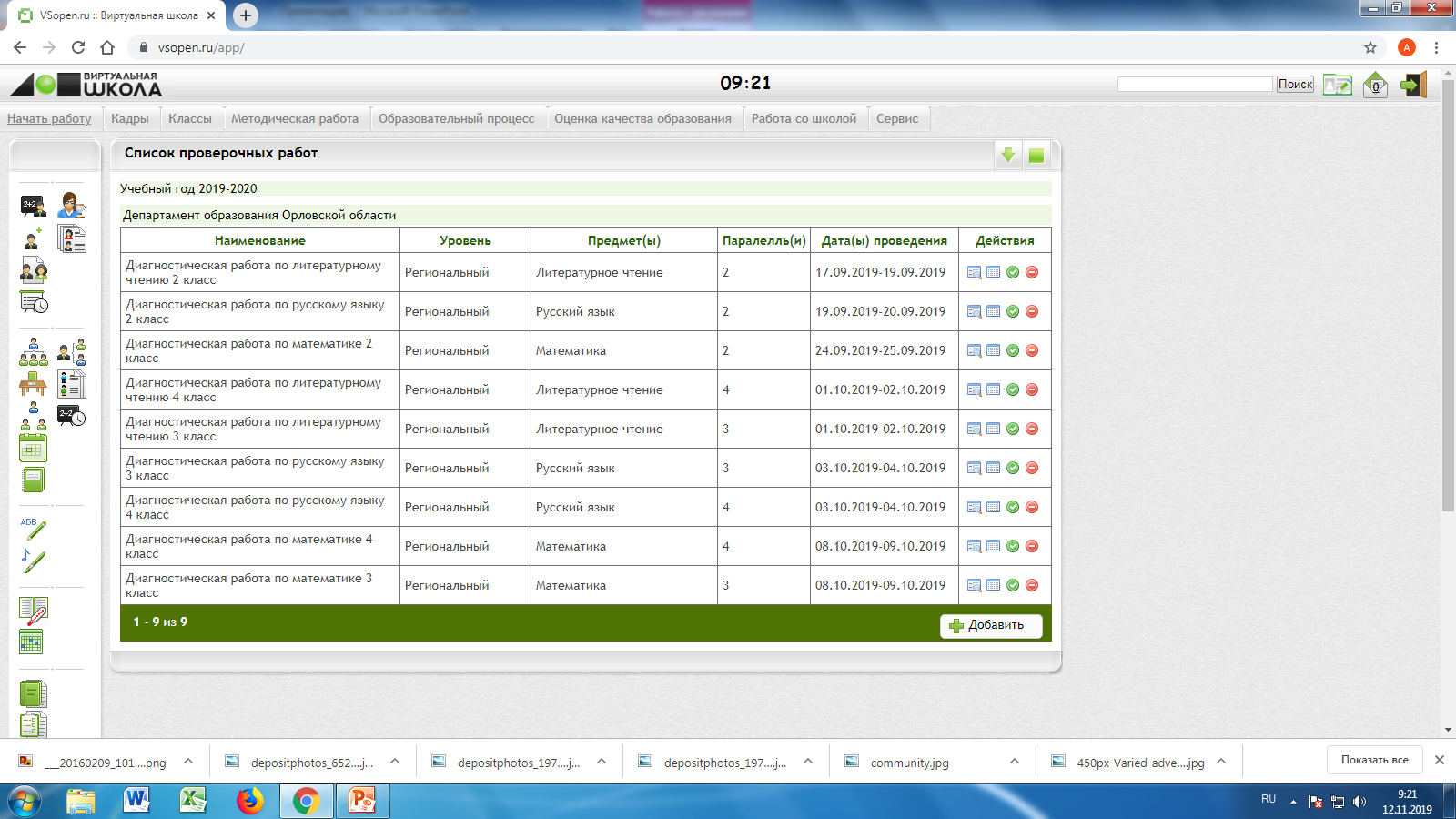 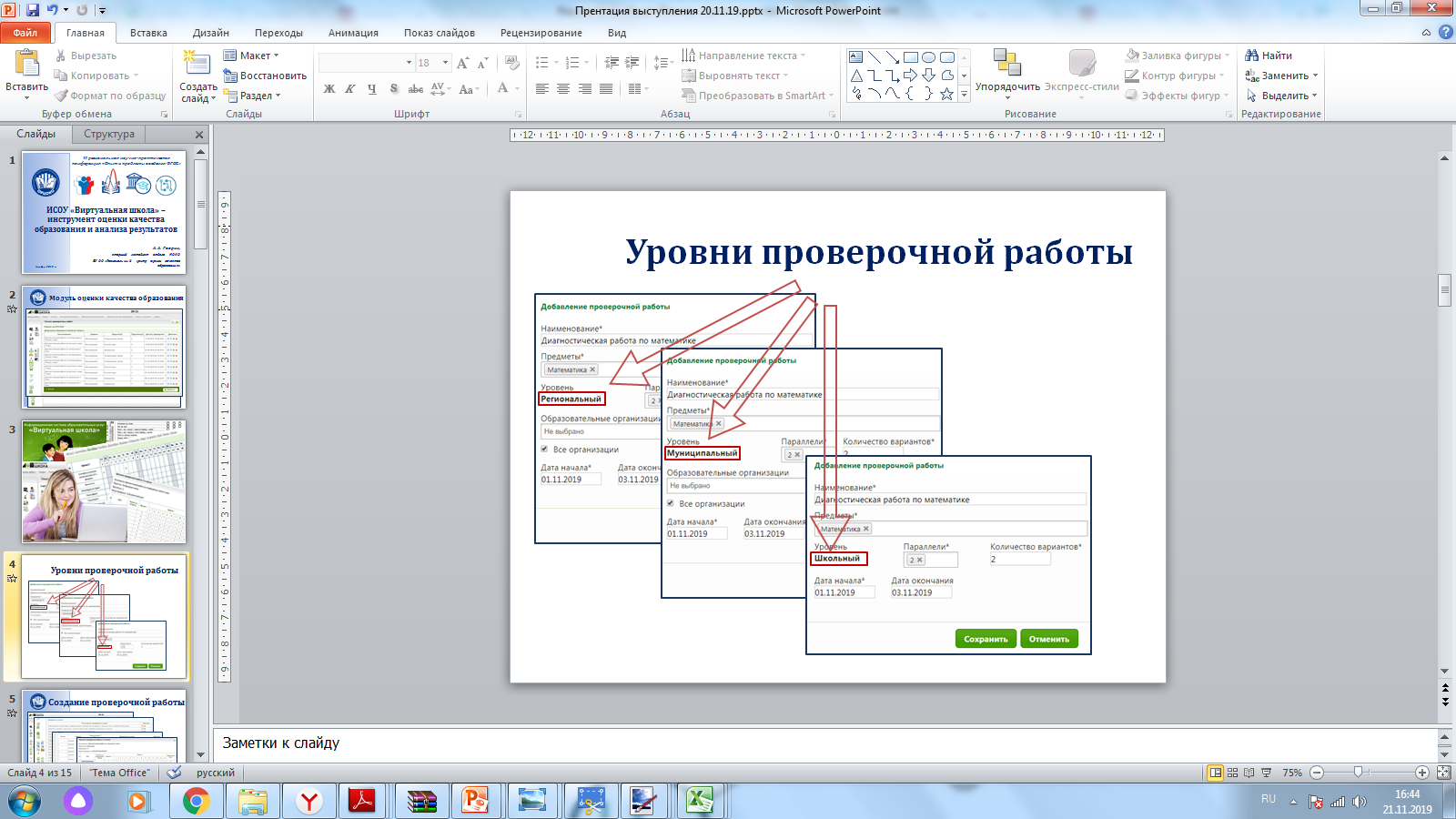 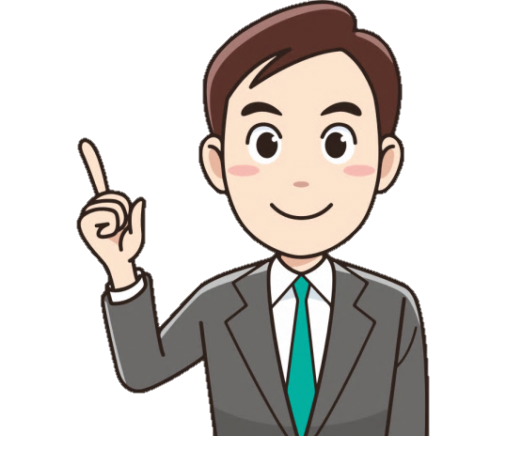 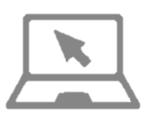 Региональные исследования качества образования
Внутренняя система оценки  качества образования
Готовность первоклассников к обучению в школе
Стартовая диагностика
Мониторинг начального общего образования
Рубежный контроль
Оценка читательской грамотности
Итоговый контроль
Оценка индивидуальных достижений обучающихсяпо отдельным предметам
Интерпретация результатов 
процедур оценки качества образования
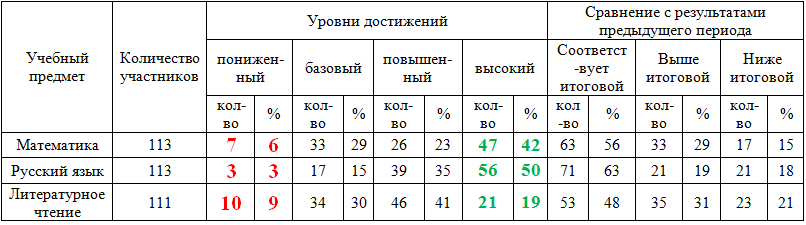 Включение в проект «Учение с увлечением»
Включение в проект «Учись учиться»
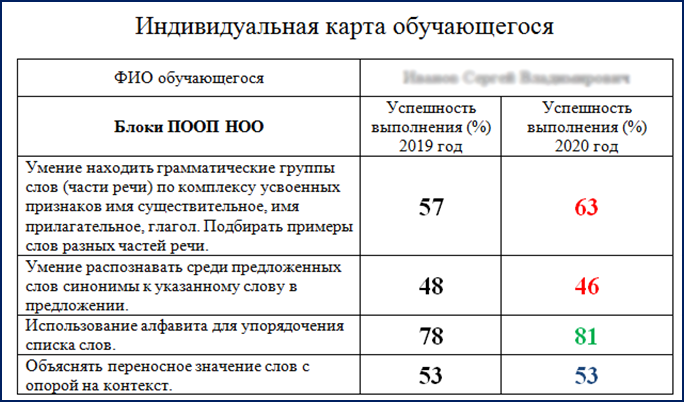 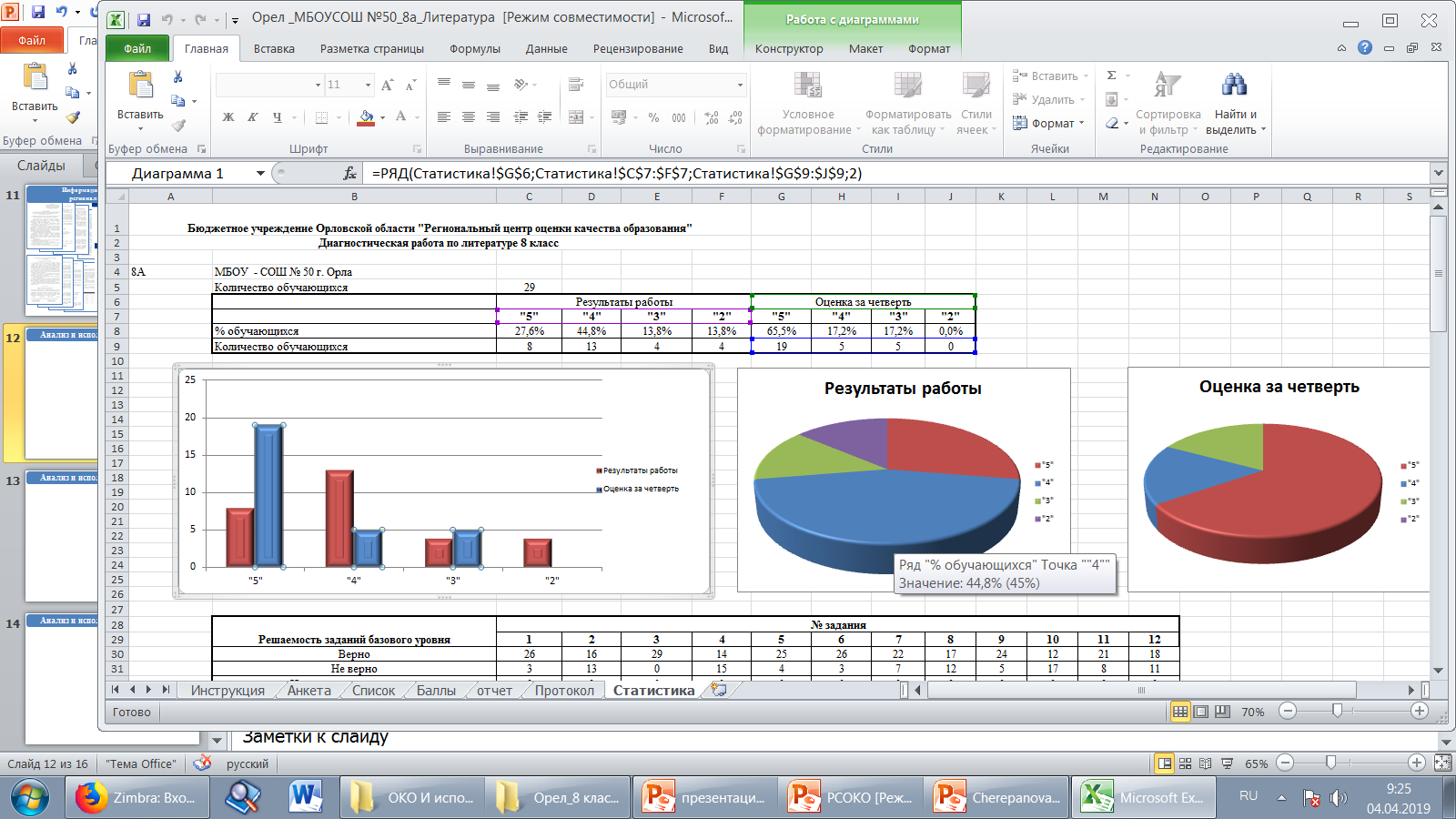 АКТУАЛЬНОСТЬ ВОПРОСА ОБЪЕКТИВНОСТИ
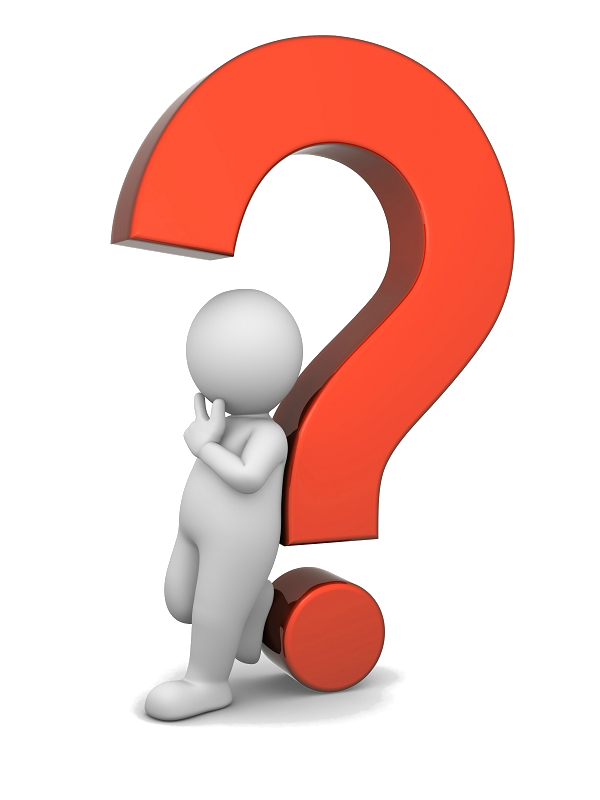 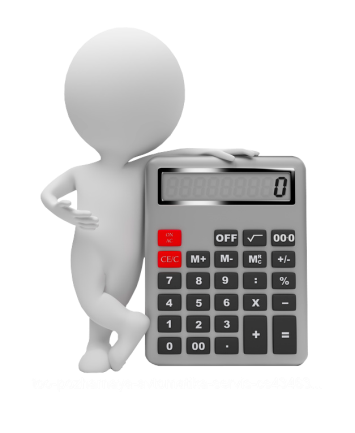 Показатели и критерии объективности учителя
Показатели и критерии объективности учителя
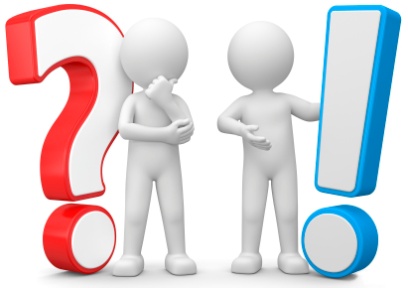 Обобщение данных по учителям
Как повысить объективность оценивания ?
Переход от среднеарифметической отметки к средневзвешенной

Каждое задание, каждый вид учебной работы, выполняемой в процессе урочной и внеурочной деятельности, имеет свой собственный «вес» (контрольная, самостоятельная работа, ответ на уроке, проверка тетрадей – все они будут иметь разный вес), что позволяет рассчитывать средневзвешенную отметку и тем самым более объективно оценивать успеваемость обучающихся.
Возможные значения веса отдельных видов учебной работы – от 1 до 10. 
Формула для расчета средневзвешенного балла: 
средневзвешенный балл = (сумма произведений отметок на вес каждой из них) : (сумма весов этих отметок).
Таблица веса типовых отметок
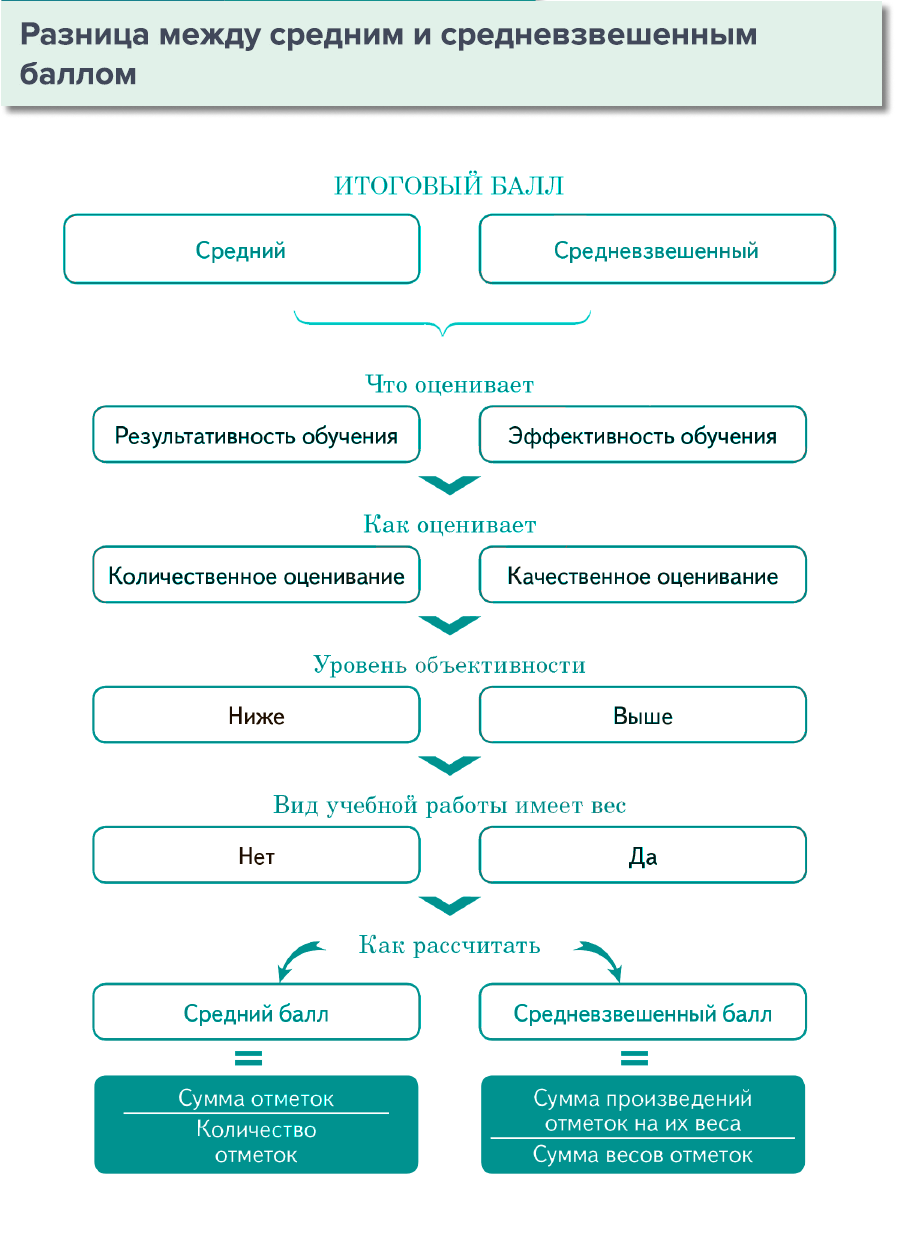 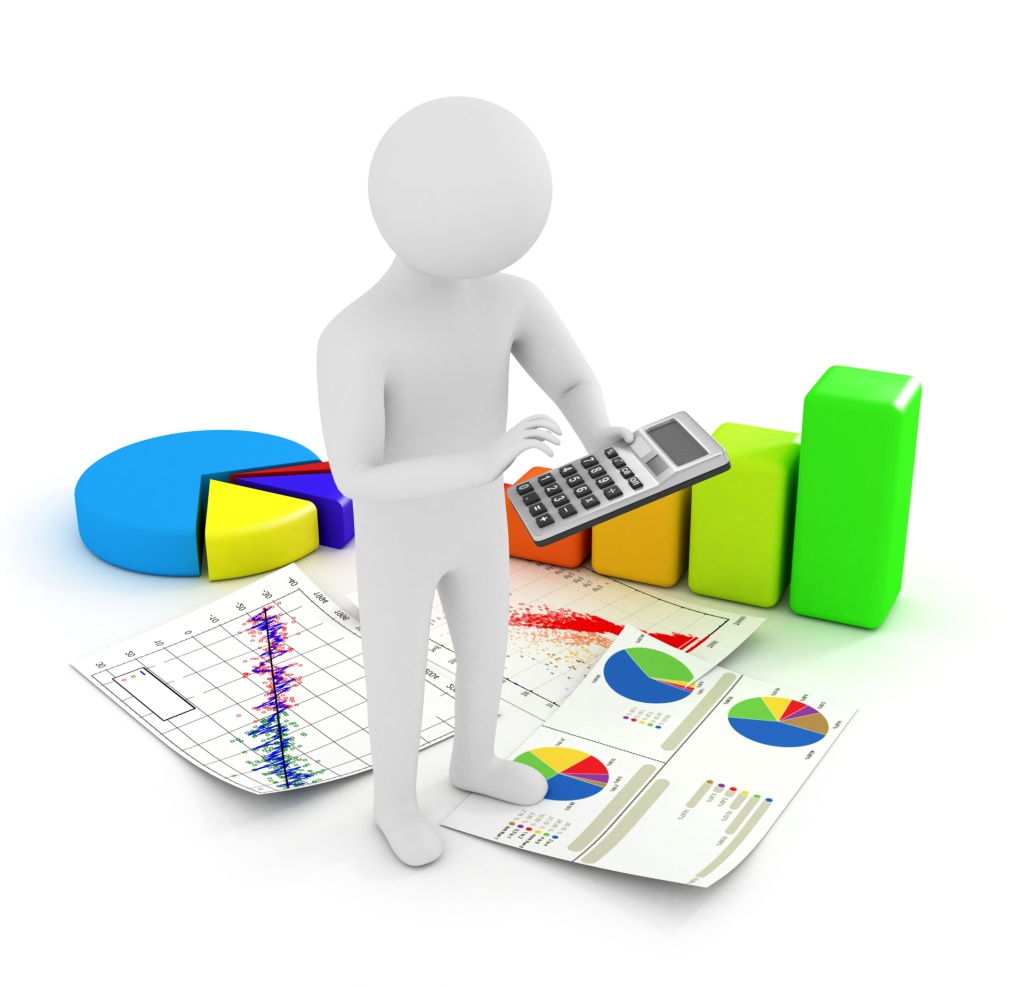 Обеспечение объективности
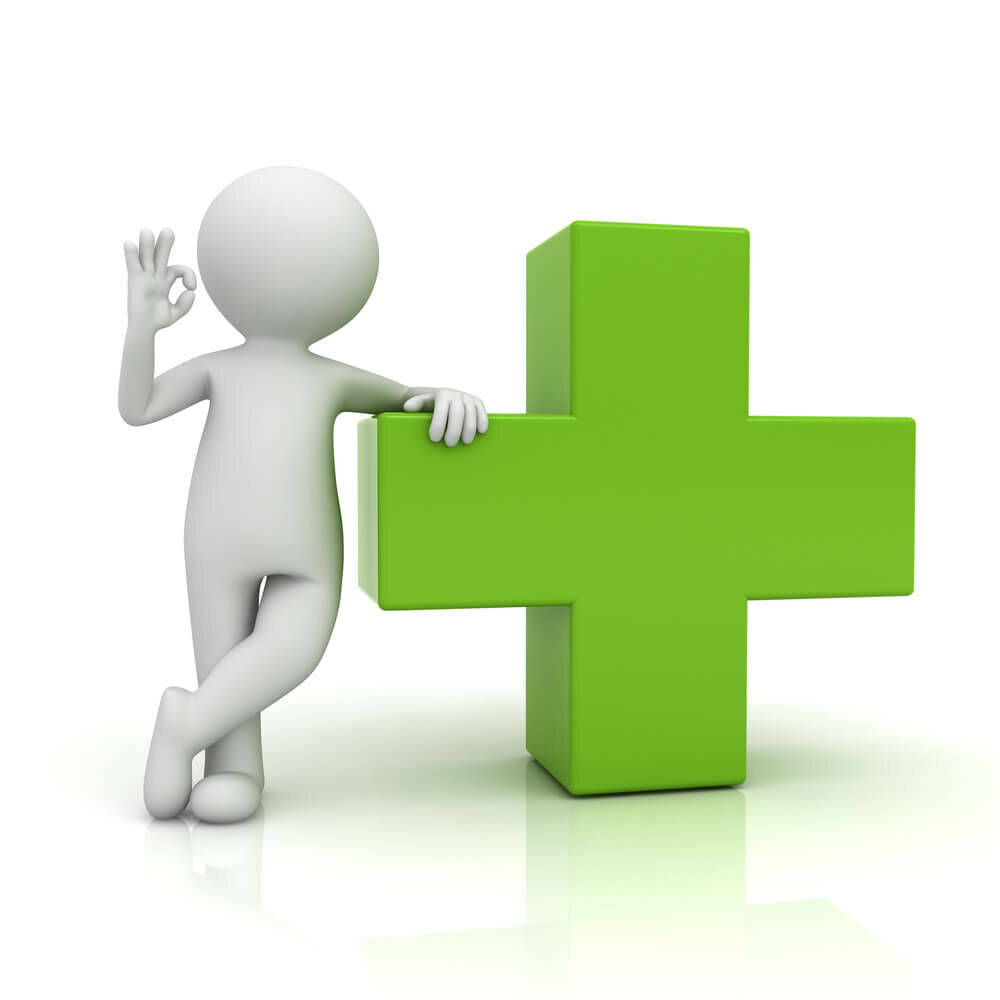 Управленческий компонент
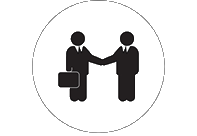 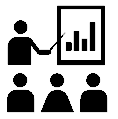 Индивидуальные встречи-собеседования с педагогами
Анализ результатов
 оценочных процедур
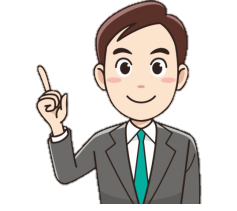 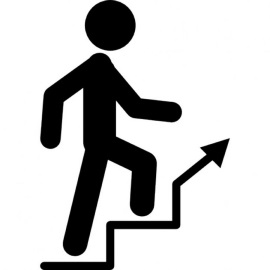 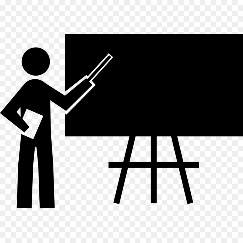 Посещение уроков 
 методической службой лицея
Разработка перспективного плана 
повышения квалификации
Методический компонент
Проведение семинаров-тренинговпо оцениванию
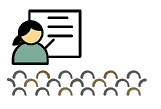 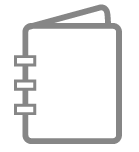 Постоянно действующий практико-ориентированный семинар для всех педагогов лицея по теме: «Непрерывное совершенствование профессионального мастерства учителя на основе анализа внешних процедур оценки качества образования»
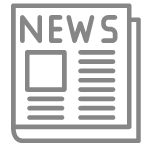 Стажерская пара
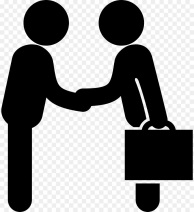 Взаимопосещение уроков
Содержательный компонент
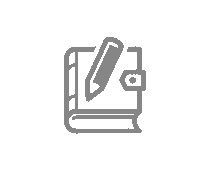 Корректировка рабочих программ по учебным предметам и курсам внеурочной деятельности
Использование возможности внеурочной деятельности и дополнительного образования

Реализация проектов:
 «Учение с увлечением» - для обучающихсяс высокими образовательными результатами 
и «Учись учиться» - проект, ориентированныйна преодоление образовательных дефицитов



 Исследовательская деятельность
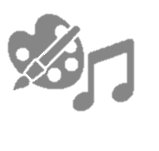 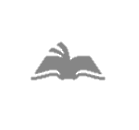 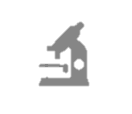 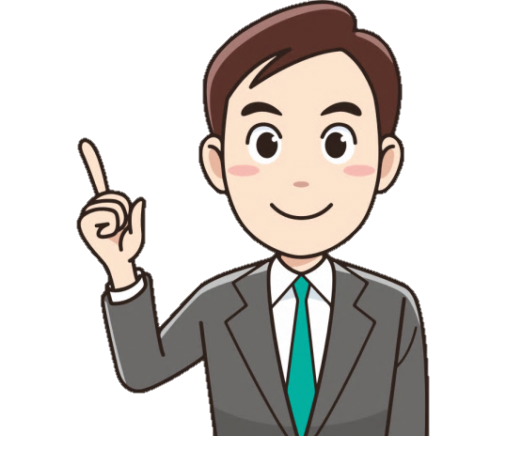 Работа с родителями 
по вопросам формирования позитивного отношения к процедурам оценки качества образования
Информирование родителей, в том числе проведение встреч с родителями по вопросам оценки качества подготовки обучающихся по результатам внутренних и внешних мониторингов
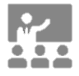 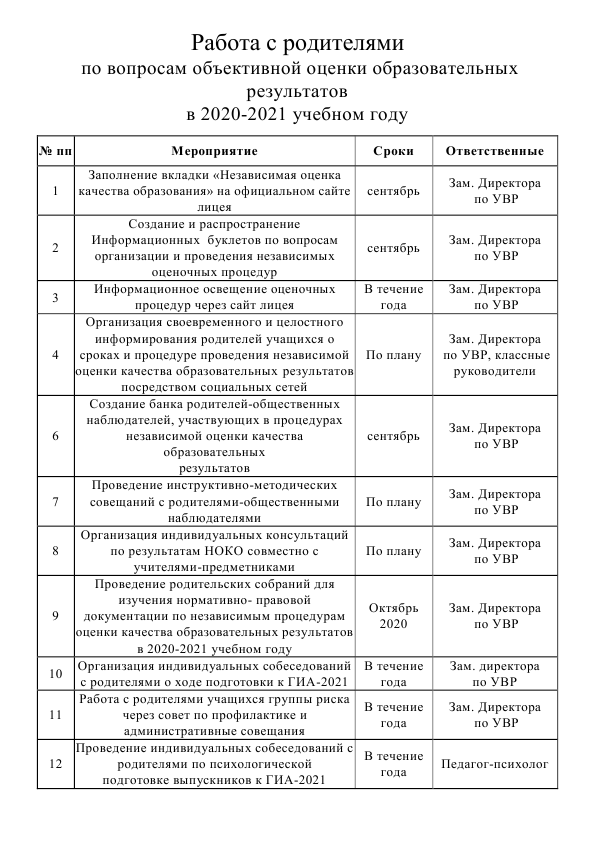 Корректировка рабочих программ по
Включение родительской общественности в процесс наблюдения за проведением внутренних и внешних оценочных процедур
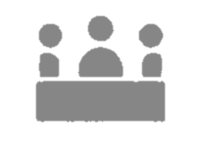 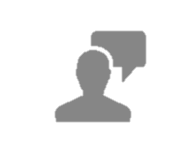 Изучение мнения родителей по вопросам объективности оценки качества образования в школе
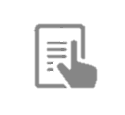 Проведение пробных лицейских исследований качества образования для родителей
Результаты лицеистов на ЕГЭ-2020
Всего участников ЕГЭ – 61  выпускник
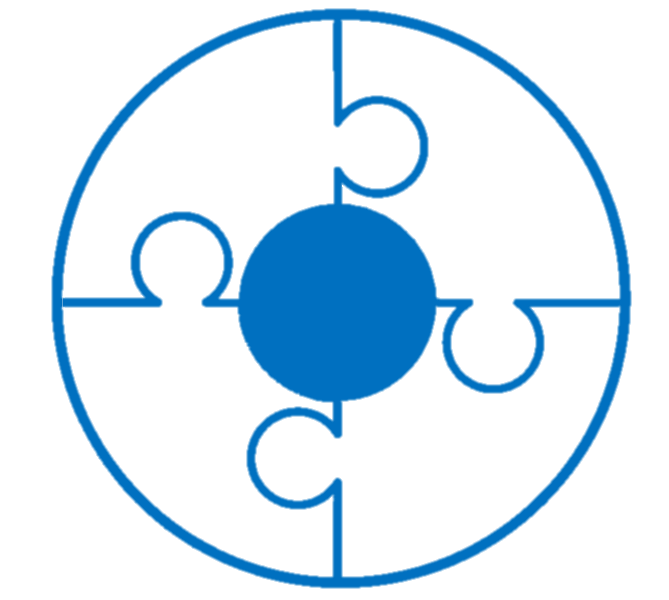 до 160 баллов
27,9%
от 161 до 
220 баллов
36,1%
Получили 100 баллов – 4 выпускника
Русский язык – 2 
Литература – 1
Химия – 1
100%
от 251 до 
300 баллов
18,0%
от 221 до 
250 баллов
18,0%
Награждены медалью
 «За особые успехи в учении» – 12  выпускников
Все «медалисты»» подтвердили свой 
статус, набрав от 70 до 100 баллов  
по всем выбранным предметам
Повышение качества образования
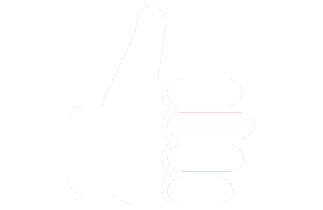 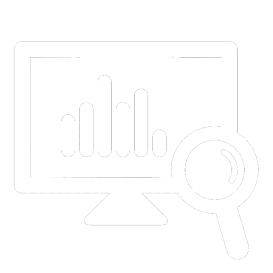 Совершенствование ВСОКО на основе РСОКО, ОСОКО и международных тенденций ОКО
Действия, меры
Повышение объективности оценки образовательных результатов. 
Совершенствование методической работы.
Реализация адресных программ помощи
Анализ
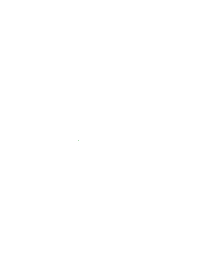 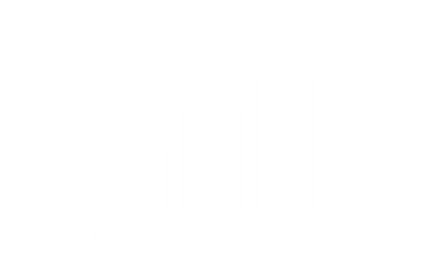 Оценка
Комплексныйподход
Юридический и почтовый адреса:

302038 г. Орёл, ул. Металлургов, д. 42

Телефон/факс: 8 (4862) 33-03-01

e-mail: licei18@bk.ru

сайт: http://лицей18.рф
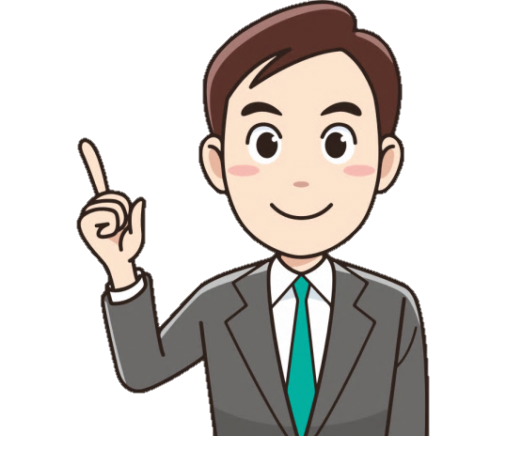